Magnetized Beam LDRD
Md Abdullah Mamun
Jefferson Lab Accelerator Advisory Committee Mtg., September 13-15, 2017
JLEIC High Energy Electron Cooler
ion beam
Magnetization flip
cooling solenoid (B<0)
cooling solenoid (B>0)
linac
beam dump
injector
fast extraction kicker
fast injection kicker
circulating bunches
exchange 
septum
extracted bunches
injected bunches
dechirper
vertical 
bend
to CCR
rechirper
ion beam
vertical 
bend
into ERL
High Energy Electron Cooler
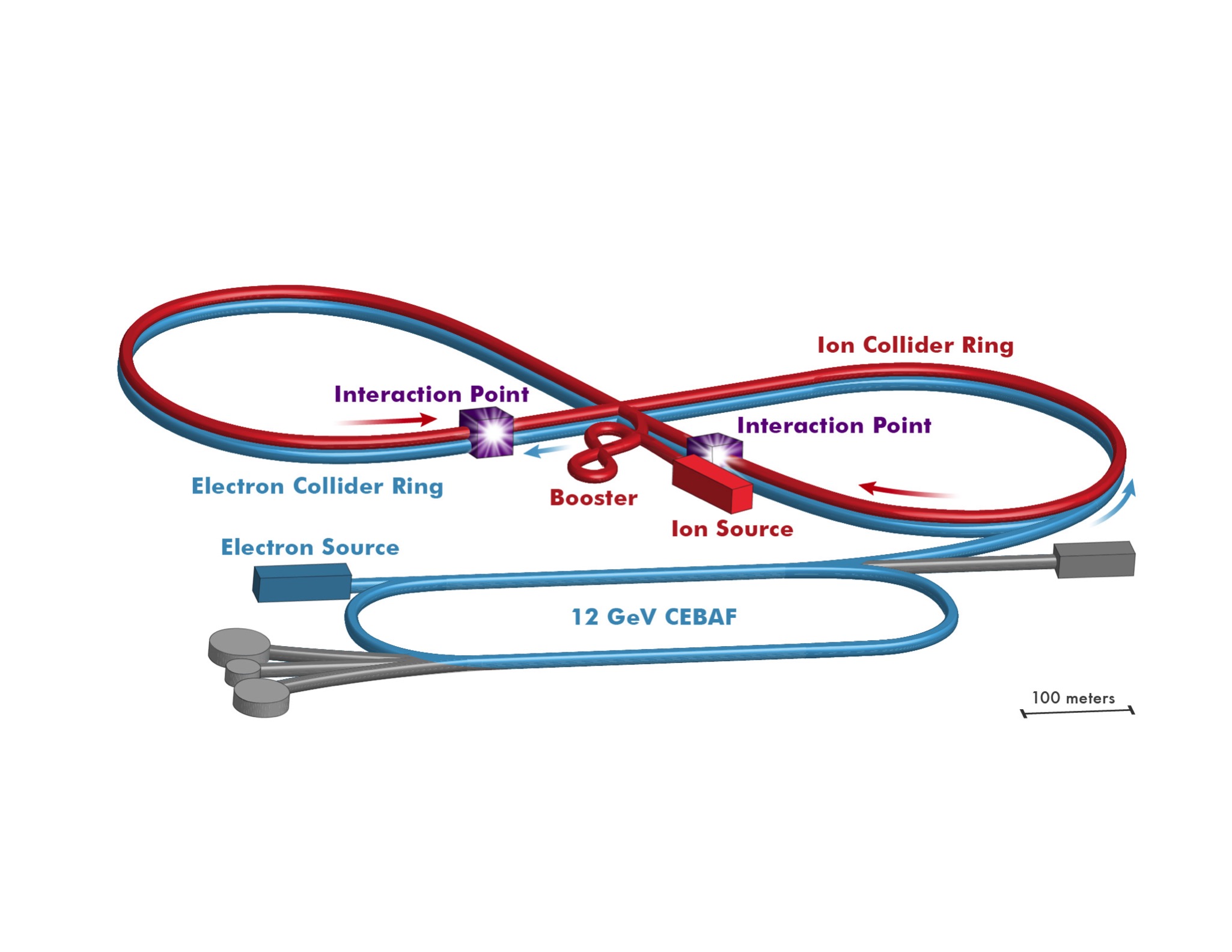 Circulator Cooler Ring
ERL Ring
Magnetized Bunched-Beam Electron Cooling
Ion beam cooling in presence of magnetic field is much more efficient than cooling in a drift (no magnetic field):
Electron beam helical motion in strong magnetic field increases electron-ion interaction time, thereby significantly improving cooling efficiency 
Electron-ion collisions that occur over many cyclotron oscillations and at distances larger than cyclotron radius are insensitive to electrons transverse velocity
Long cooling solenoid provides desired cooling effect:
Counteracting emittance degradation induced by intra-beam scattering
Maintaining ion beam emittance during collisions and extending luminosity lifetime
Suppressing electron-ion recombination

but putting the electron beam into the cooling solenoid represents a challenge
Magnetized Cooling Schematics
Electron beam suffers an azimuthal kick at entrance of cooling solenoid. But this kick can be cancelled by an earlier kick at exit of photogun. That is the purpose of cathode solenoid
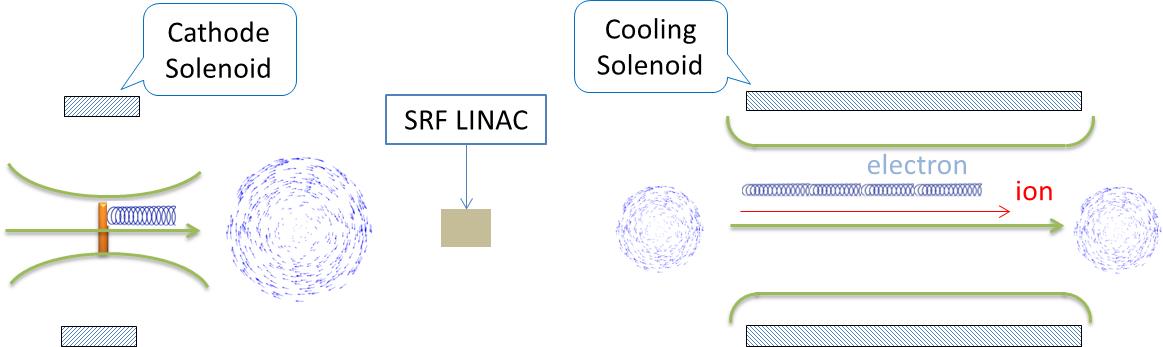 Electrons born in strong uniform Bz
Upon exit of Cathode Solenoid
Upon entering Cooling Solenoid
re= 0.7 mm
Bcool = 1 T
= 36 µm
JLEIC Magnetized Source Requirements
Cornell University demonstrated 65 mA and 2 nC, but not at same time, and non-magnetized
Fermilab Magnetized Photoinjector Laboratory:
Pulsed NCRF gun with Cs2Te photocathode and UV laser (λ=263 nm)
Bunch charge: 0.5 nC and bunch length: 3 ps
0.5% duty factor (average current: 7.5 μA)
Bunch frequency: 3 MHz
Macropulse duration: 1 ms
Number of bunches per macropulse: 3000
Macropulse frequency: 5 Hz
Magnetized Source Schematics
Gun HV Chamber
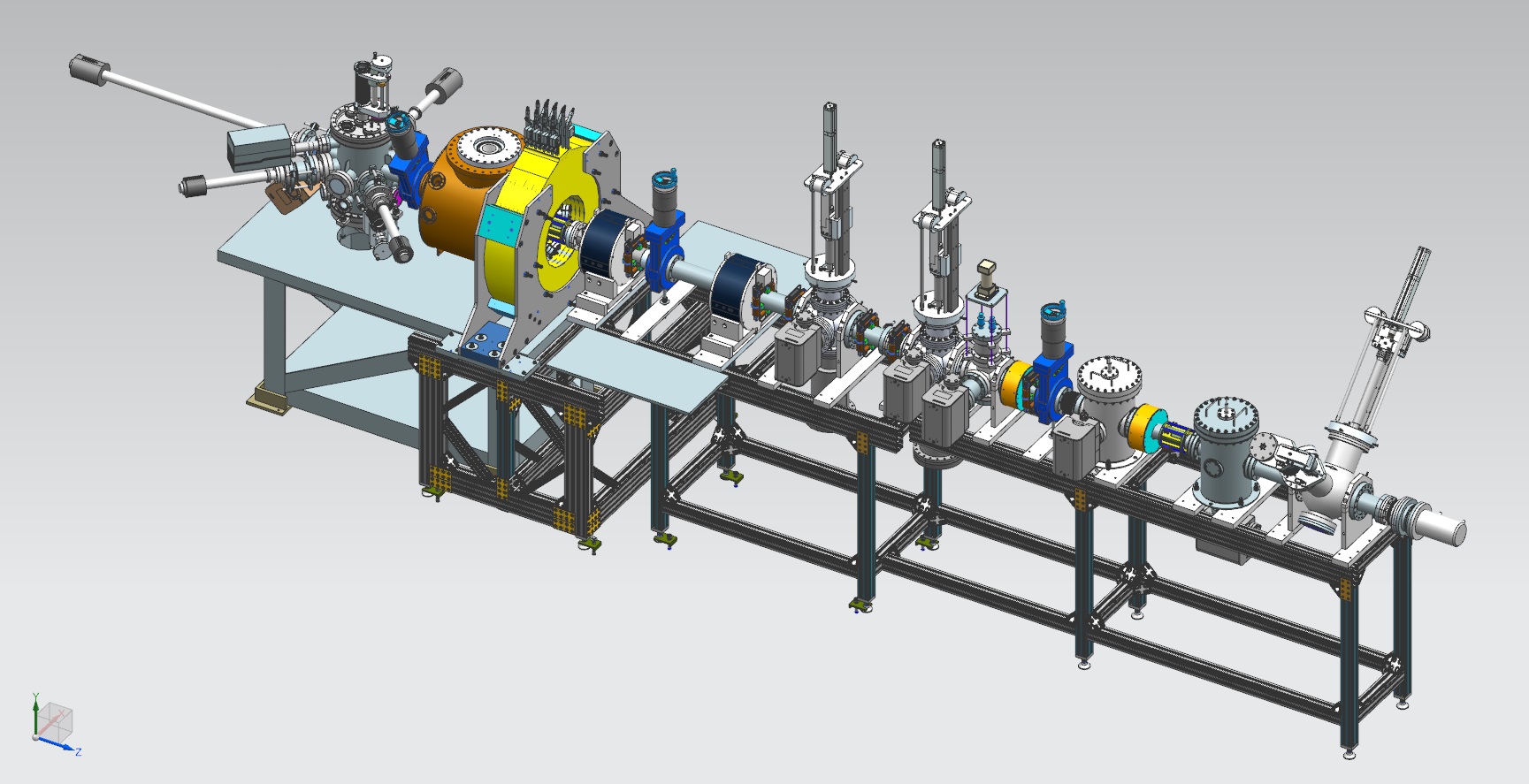 Photocathode
Preparation
 Chamber
Beamline
Gun Solenoid
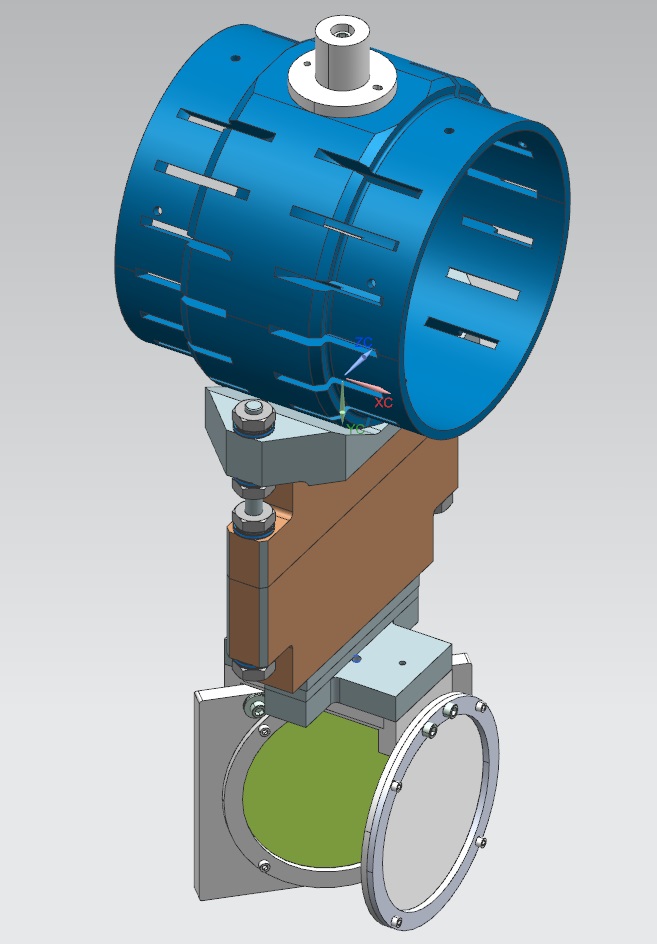 Beam Dump
Viewer 3 Screen
Shield Tube
Use slit and viewscreens to measure mechanical angular momentum:
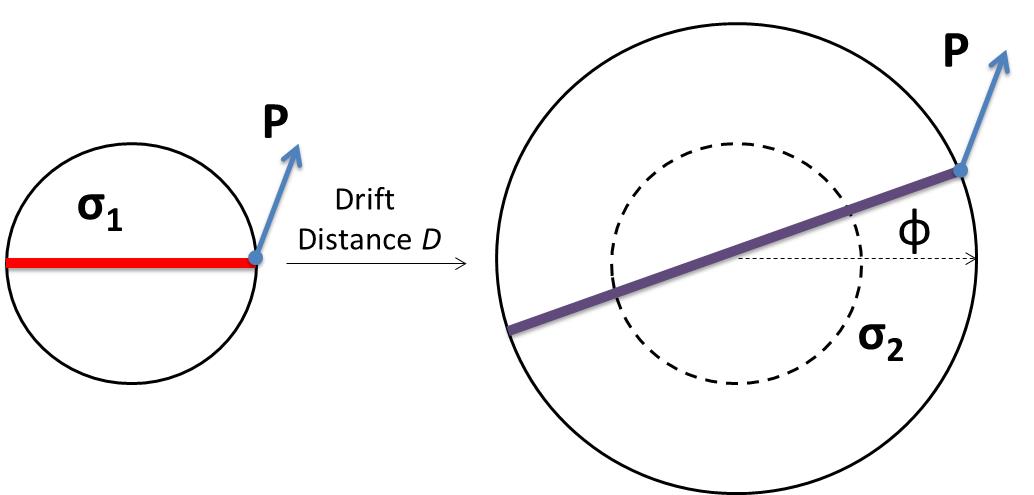 Slit
Viewer Screen
Gun Solenoid
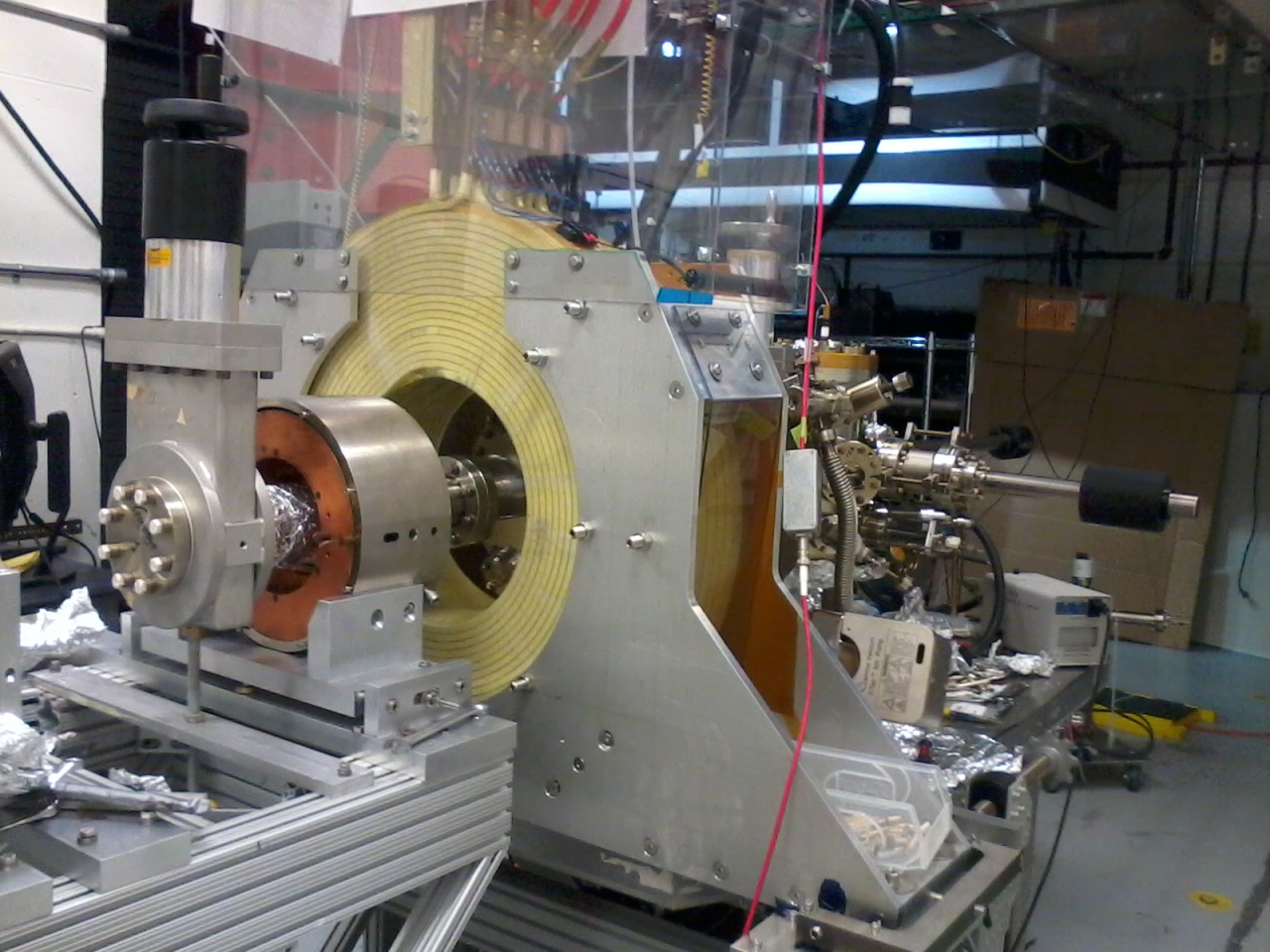 Using spare CEBAF Dogleg magnet power supply (500 A, 80 V)
Learned that gun solenoid can influence field emission
First trials with gun at high voltage and solenoid ON resulted in new field emission and  vacuum activity
Procedure to energize solenoid without exciting new field emitters
Slit and Viewscreen Measurement
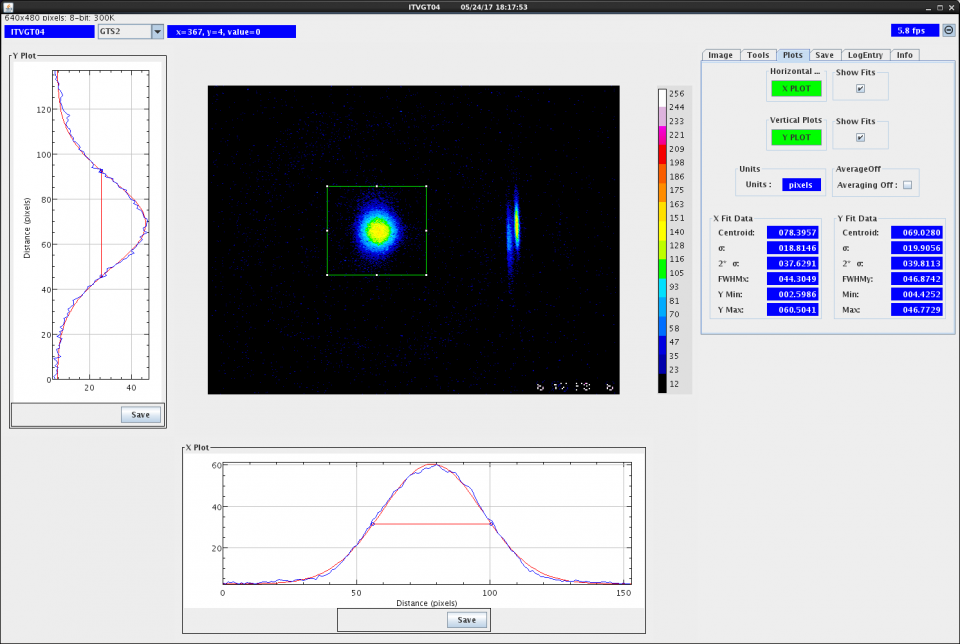 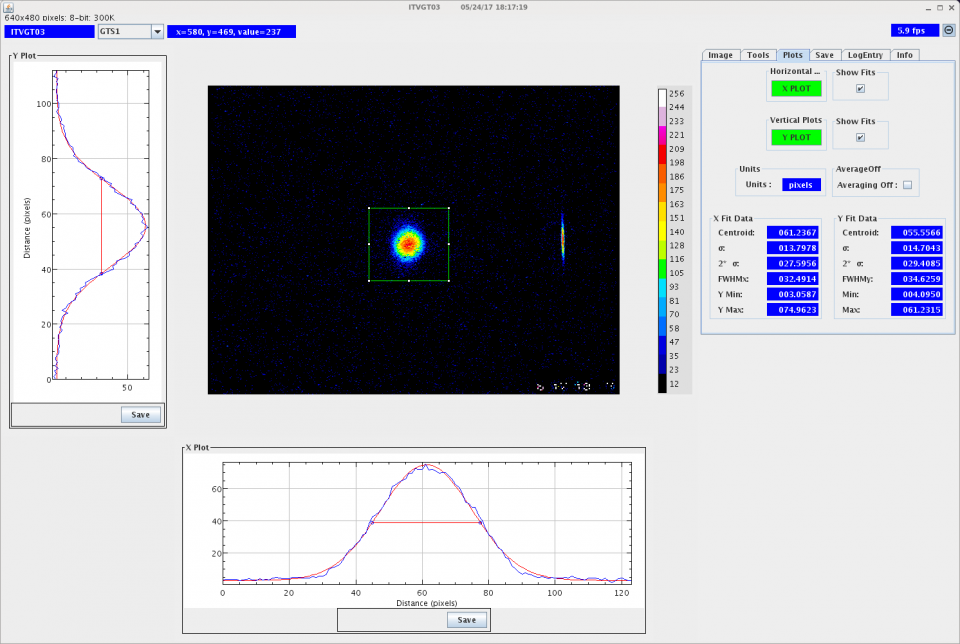 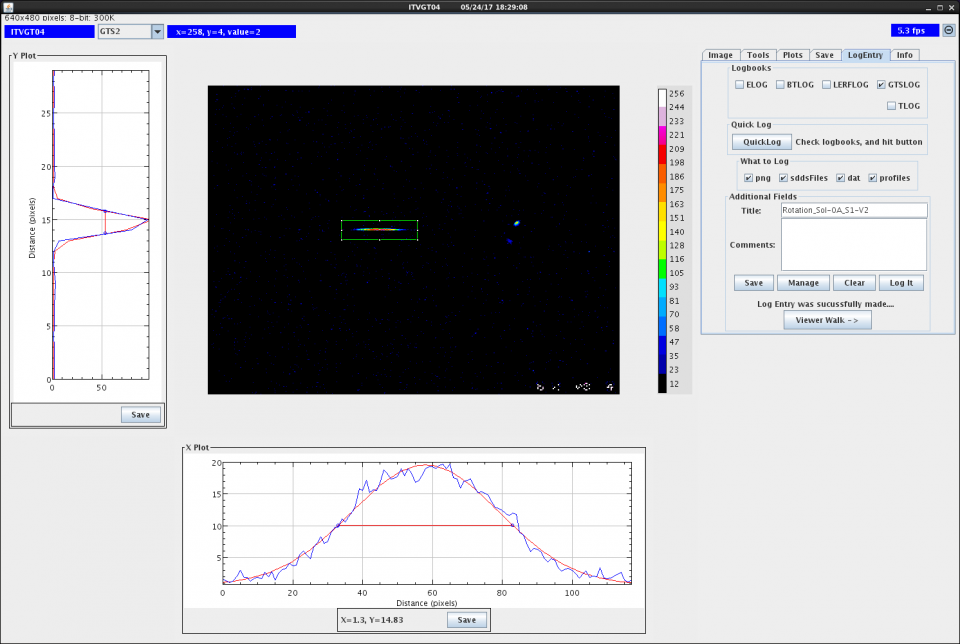 Beamlet observed on downstream viewer
0 G at photocathode
1511 G at photocathode
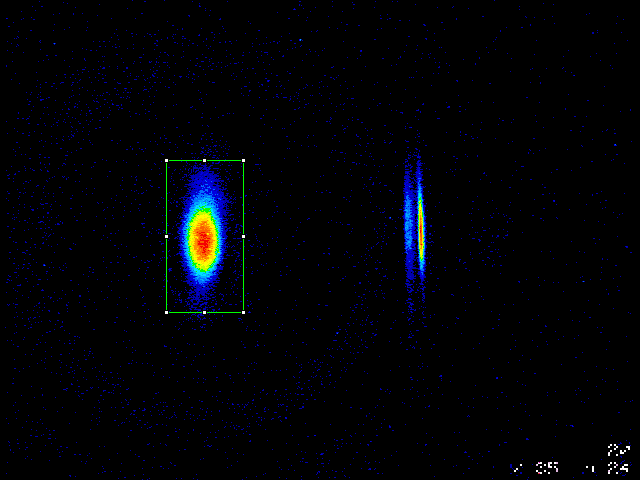 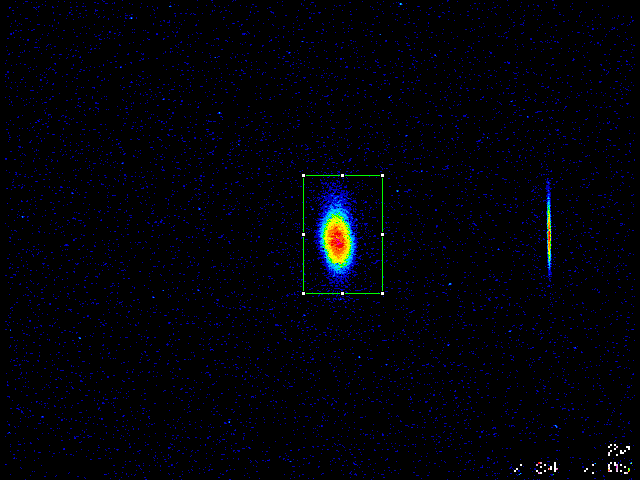 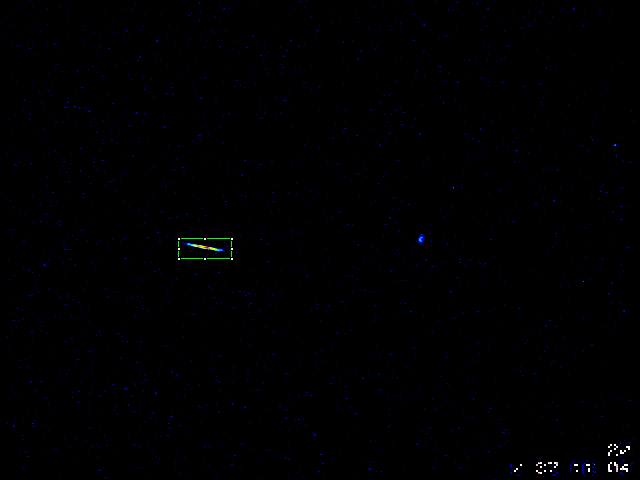 Beam Size Oscillation
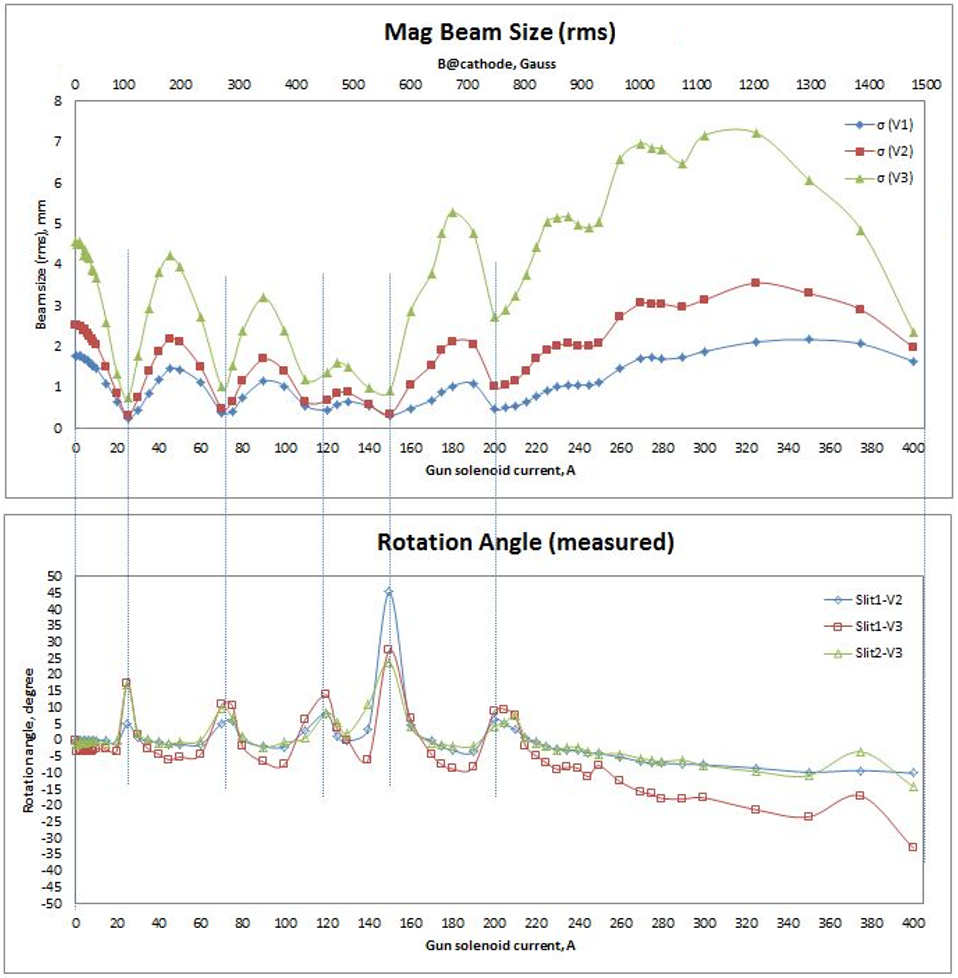 Three curves correspond to measurements at three beamline viewers
Gun solenoid magnetizes beam but also focuses beam
Rotation angle influenced by Larmor oscillation in gun solenoid
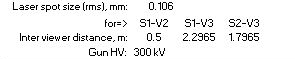 Beam Sizes on Viewer 1
Making good progress in modeling our apparatus and beam motion
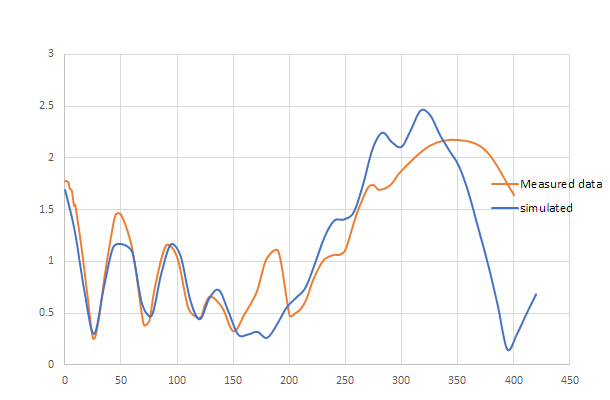 Beam Size (rms), mm
Gun solenoid current, A
Sajini’s work
High Current Magnetized Beam
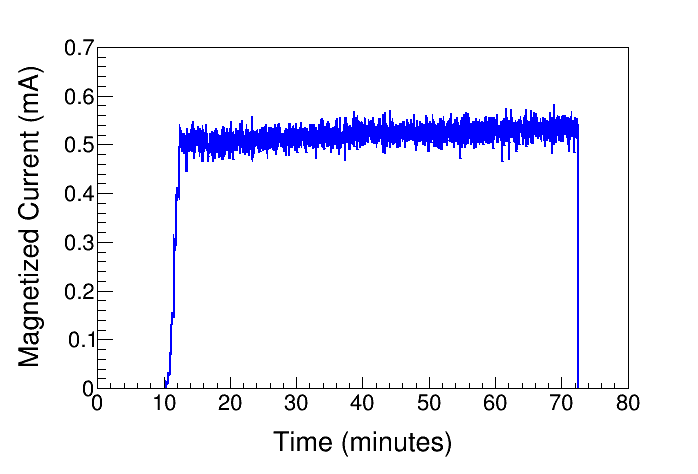 755.5 G
Delivered 1.5 mA DC magnetized beam (QE limited, 0.3% ) 
Investigating the efficacy and necessity of installed dc ion-clearing electrodes to stop ions in beamline from reaching gun and causing HV arcs
Summary
K2CsSb Photocathode Preparation Chamber, Gun, Solenoid and Beamline are all operational
Photogun operates reliably at 300 kV 
Cathode solenoid can trigger field emission but we have learned how to prevent this
Have successfully magnetized electron beam and measured rotation angle
Preparing to install a modelocked drive laser, to generate mA magnetized beam with RF structure
Then switch to 32 mA 225 kV HV power supply….

Thanks to: P. Adderley, J. Benesch, B. Bullard, J. Grames, J. Guo, F. Hannon, J. Hansknecht, C. Hernandez-Garcia, R. Kazimi, G. Krafft, M. A. Mamun, Y. Wang, S. Wijiethunga, J. Yoskovitz, S. Zhang
ODU Graduate Students, Postdoc